Kazuistika náhlé příhody břišní
MUDr. Pavel Koželský
I. Chirurgická klinika VFN
Pacient P.K. 75let.Neplánovaná ambulantní kontrola.
Operován na naší klinice pro karcinom rekta před 3 týdny – nízká přední resekce rekta s protektivní axiální ileostomií.
Pac. pozoruje asi 1 týden zvýšené odpady ze stomie – až 1,5l/24hod., nemá chuť k jídlu, moc toho nesní ani nevypije (maximálně kolem cca 1l tekutin denně), také se mu zdá, že méně močí.
V posledních 2 dnech nauzea, 1x zvracel co snědl, zvětšilo se mu výrazně břicho, ve kterém cítí tlak, cítí se nadmutý. V posledních 2 dnech navíc stomie odvádí jen minimum, odhadem 200ml/24hod.
Teplotu ani zimnici neměl, má ale stále žízeň, bojí se pít, aby nezvracel.
80% diagnózy je pečlivě odebraná anamnéza a fyzikální vyšetření.
Anamnéza?Doplňte 
Co nás zajímá?
Sami si vyzkoušejte, na co se ptát, co vyšetřovat.
Co nás zajímá.
Nynější onemocnění by nás mělo navést na klinické známky dehydratace – oschlý jazyk a rty, kožní řasa...

Vzhledem k tomu, že dominujícím symptomem je abdominální dyskomfort a pocit nafouklého břicha, měli bychom pátrat po známkách poruchy pasáže: Vzedmuté břicho, akcentovaná peristaltika X obleněná či neslyšná peristaltika, šplíchoty, jistě bychom neměli opomenout vyšetření stomie včetně vyšetření digtálního, čímž bychom se měli ujistit o její průchodnosti.

Z anamnézy by nám neměly ujít léčivé přípravky, které mohou ovlivňovat homeostázu minerálů – zejména diuretika, dále léky, které mohou samy ovlivňovat funkci GIT – např. opioidní analgetika.
Anamnéza.
OA: 
Chronická onemocnění: art. hypertense, hyperplasie prostaty, DM 2. typu na dietě, ICHS
Operace: tříselná kýla vpravo 1985, APPE 1990, nízká přední resekce rekta s protektivní ileostomí před 3 týdny
Úrazy: bez trvalých následků
FA: Prestarium neo combi 5/1,25mg 1-0-0 tbl., Furon 40mg 1-0-0 tbl., Anopyrin 100mg 1-0-0 tbl.
AA: lékovou alergii neguje
Abusus: nekuřák, alkohol příležitostně
E/CA: epidemiologická a cestovatelská anamnéza neg.
PSA: žije s manželkou, bývalý elektrikář
RA: nevýznamná
Fyzickální vyšetření – status praesens.
Hlava nad úrovní hrudníku, peristaltika ohraničená...
Asi néééé…
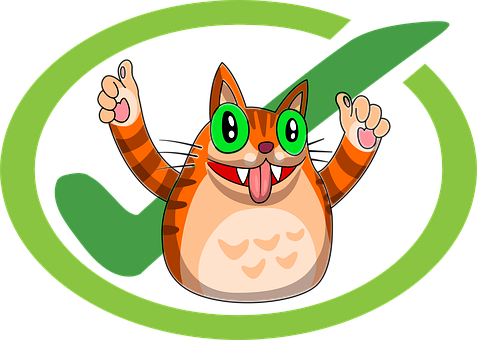 5P
CAVE!!!
Postupujeme od nejméně traumatizujícího vyšetření:
Pohled
Poslech
Pohmat
Poklep
Per rectum
Fyzikální vyšetření – fyziologický nález.Doplňte 
Fyzikální vyšetření u chirurgického pacienta – fyziologický nález.
Fyzikální vyšetření : TK :  , P :  , TT :  , Výška :    ,Váha : 
Celkově : Při vědomí, orient. osobou, místem i časem, spolupracuje, aktuálně bez emoční lability, K-P stabilní, eupnoic., přimeřené výživy, bez ikteru, hydratace v normě. Nelateralizuje. Ameningeální. Pohyblivost volná, kožní kolorit bez patologie. Hlava: Poklepově nebolestivá, uši a nos bez výtoku, oční štěrbiny symetrické, spojivky růžové, sklery bílé, bulby volně hybné všemi směry, zornice izo, foto bilat. +, n. V a VII v normě, jazyk plazí středem. Krk: Volně hybný všemi směry, C páteř palpačně nebolestivá. Pulzace karotid souměrná, normální náplň krční žil. Štítná žláza na pohled  a pohmat nezvětšená. Páteř:  Bez deformit, hybnost ve všech segmentech věku a habitu přiměřena, palpačně i pokl. obratlové trny nebolestivé. Hrudník: Symetrický, bez deformit. Klinicky pevný. Poslechově dýchání čisté sklípkové ve všech polích. AS pravidelná, 2 ozvy ohraničené. Axily bez kožních změn, lymfatické uzliny nehmatné. Břicho: Souměrné, v niveau, dýchací pohyby viditelné v celém rozsahu. Měkké, prohmatné, palpačně a poklepově nebolestivé, povrchová a hluboká palpace bez hmatné resistence, bez známek peritoneálního dráždění. Poklep diferencovaně bubínkový. Peristaltika slyšitelná normální. Tapotement bilat. negativní. Inguiny volné, lymfatické uzliny oboustranně nehmatné, hernie nepřítomné. Per rektum : Okolí konečníku klidné, tonus análního sfinkteru přiměřený. Ampula hladká, indigace nebolestivá, Douglas nevyklenuje. V dosahu prstu bez patologie, na rukavici bez patologické příměsi, normální formovaná stolice. Horní končetiny: Volně hybné, nebolestivé, bez deformit. Svalová síla a tonus souměrné, v normě. Hybnost, inervace a prokrvení periferie v normě. Dolní končetiny: Volně hybné, nebolestivé, bez deformit. Svalová síla a tonus souměrné, v normě. Pulzy na periferii oboustranně hmatné, symetrické. Bez kožních trofických změn. Bez edémů a varixů. Homans a dorzální flexe negat. Hybnost, inervace a prokrvení periferie v normě.
Fyzikální vyšetření – status praesens našeho pacienta – „blitzové“ vyšetření.
V klinické praxi provádíme vyšetření akutního pacienta se zaměřením na jeho aktuální klinický stav a předpokládanou diagnózu – jistě Vás u vyloučení NPB nezajímá, že hlava je mezocefalická… 

Eupnoe, KP komp., bez icteru či cyanosy, dehydratace, spolupracuje, bez lateralizace 
	TK: 110/60   P: 100  TT: 36,8
Hlava – neurol. bez patologie, jazyk a rty oschlé
Hrudník – symetrický, pevný, dýchání bilat. čisté, sklípkové, bez vedlejších fenoménů, ozvy ohraničené, AS pravidelná
Břicho – vzedmuté nad úrovní hrudníku, prohmatné, palpačně citlivé difúzně, poklepově nebolestivé, poklep meteorický ve všech kvadrantech, bez hmatné patologické resistence, játra v oblouku, slezinu nehmatám, tapotement bilat. neg., perist. neslyšná („mrtvé ticho“), ojedinělé šplíchoty, bez zn. peritoneálního dráždění. Rána zhojena per primam, v pravém mesogastriu vitální ileostomie, digitálním vyš. průchodná obě raménka.
Per rectum - Okolí konečníku klidné, tonus análního sfinkteru přiměřený. Ampula hladká, indigace nebolestivá, Douglas nevyklenuje. V dosahu prstu bez patologie, na rukavici bez patologické příměsi, bez stolice
DKK – volně hybné, bez otoků či zn. zánětu, bez zn. HŽT, pulzace hmatné do periferie, čití v normě
Jaká paraklinická vyšetření?Co od nich očekáváte?
Ano správně, jsou to tato…
Kompletní laboratorní vyšetření – biochemie, JT + AMS, KO, koagulace
Laboratorní zn. dehydratace či renálního selhávání – elevace urey, kreatininu, osmolarita, hodnota Hb a HTC vzhledem k věku a po prodělaném rozsáhlém onkochirurgickém výkonu.
Minerálová dysbalance.

RTG nativní snímek břicha vstoje horizontálním paprskem – indikován v případě, že uvažujeme o:
Poruše pasáže (ileosní stav) – hladinky na tenkých kličkách či tračníku (hydroaerické fenomény)
Perforační náhlé příhodě břišní (srpkovitá projasnění pod bráničními kupulami).

USG břicha – tekutinové kolekce, zánětlivá náhlá příhoda břišní – apendicitis či např. kolitis reflexně zpomalující střevní motilitu, dilatace kalichopánvičkovho systému ledviny – renální kolika reflexně zpomalující střevní motilitu…

Při diagnostických rozpacích doplnit CT vyšetření – CAVE!!! Alergie na kontrastní látku!!! Jodová kontratní látka vylučující se levinami – při zn. renální insuficience nutná nejprve rehydratace.
Co nám vyšlo…
Nativní snímek břicha: mírná gastrektázie, hladinky na tenkém a částečně i na tlustém střevě, bez výraznější dilatace.









USG břicha: tenké kličky bez patrné peristaltiky s tekutým obsahem.
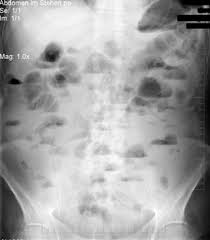 Co nám vyšlo…
Laboratorní vyšetření: Minerály+Osmolalita: Na: 130 mmol/l, K: 2,8 mmol/l, Cl: 80 mmol/l, Dusíkové metabolity: Urea: 20 mmol/l, Kreat.: 150 umol/l, Jaterní testy: Bilirubin: 28,0 umol/l, Bili př.: 7,5 umol/l, ALT: 0,26 ukat/l, AST: 0,31 ukat/l, GGT: 0,12 ukat/l, ALP: 0,89 ukat/l, Enzymy: AMS-P: 0,40 ukat/l, Bílkoviny: CB: 65,3 g/l, CRP: 9,3 mg/l, Diabetický profil: Glykemie: 5,7 mmol/l, Krevní obraz-perifer: Leu: 9,98 10^9/l, Ery: 4,18 10^12/l, HB: 140 g/l, HTC: 0,450 1, MCV: 91,1 fl, Plt: 224 10^9/l, Quickův test INR: 1,05, APTT: 36,3
Kde je chyba, alias jaká je Vaše diagnóza?Doplňte 
Tady je řešení…
Paralytický ileus.
Jak je patrno z nynějšího onemocnění, u vyskověkého polymorbidního pacienta s ileostomií došlo k výraznému převýšení výdeje tekutin nad příjmem a dehydrataci. Vzhledem k vysokým odpadům stomií je patna minerálová dysbalance, dehydratace s elevací renálních funkcí a urémií, čemuž odpovídá jak klinické, tak laboratorní vyšetření. Celý stav vede k poruše motility až paréze GIT, což rovněž odpovídá klinice.
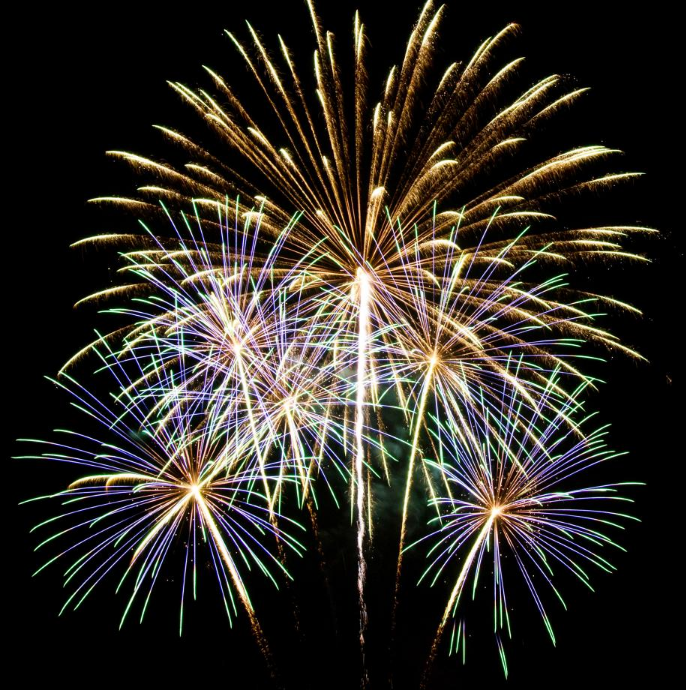 Gratuluji ke správné diagnóze.
Co s tím?Ambulatní léčba X léčba zahospitalizace?Doplňte 
Vzhledem k výrazné minerálové dysbalanci, dehydrataci a k riziku rozvoje zvracení a případné aspirace jistě indikována léčba za hospitalizace.
Příjem k hospitalizaci – co je třeba?Doplňte 
Přišli jste na to?
Pečlivé sepsání příjmové zprávy.
Vyplnění souhlasu s hospitalizací – kontakty na příbuzné, heslo pro komunikaci.
Při příjmu vždy EKG vyšetření – pokud uvažujeme o operačním výkonu nutné interní předoperační vyšetření. 
U našeho pacienta bychom mohli při výrazné hypokalemii diagnostikovat srdeční arytmie či jiné EKG změny (negativní T vlny), což by nás mělo upozornit, že bude vhodné spíše monitorované lůžko JIP, než standardní oddělení.
Jak našeho pacienta budete léčit?Doplňte 
Terapie.
Léčba paralytického ileu je ve většině případů konzervativní!!!

Spočívá ve vyloučení perorálního příjmu, dekompresi GIT zavedením NGS, korekci minerálové dysbalance a rehydrataci, obecně tedy v kompenzaci vyvolávající příčiny.

Z medikace přicházejí v úvahu prokinetika.

Z invazivních vyšetření při patrné zvýšené náplni tračníku koloskopická desuflace.

Operační výkon pouze při podezření na organickou příčinu či při extrémní distensi GIT a neúspěšné endoskopické desuflaci!!!
Konec hraní, trocha teorie.
Neurogenní ileus.
Paralytický ileus (adynamický)



Spastický ileus (dynamický)
Paralytický ileus
Funkční porucha na úrovni nervových pletení ve střevní stěně.
Nejčastější příčiny: břišní operace, operace v retroperitoneu, peritonitidy, renální či žlučníkové koliky, pneumonie, minerálové dysbalance spojené s dehydratací.
Klinický obraz: pocit nadmutí, tlaková bolest z distense, zástava odchodu plynů a stolice, zvracení bývá pozdním příznakem dekompenzace. Při fyzikálním vyšetření vzedmuté břicho, meteorický poklep, poslechově nález „mrtvého ticha“.
Zobrazovací vyšetření: nativní snímek břicha vstoje horizontálním paprskem – hydroaerické fenomény na tenkém i tlustém střevě.
CAVE!!! Nutno odlišit od mechanického ileu.
Náhlé příhody břišní – historická definice, která ale stále platí.
Náhlé příhody břišní jsou onemocnění břicha, jež vystupují nečekaně i prudce, většinou z plného zdraví, menšinou zhoršují ustálený stav břicha již dříve chorobného a ohrožují nemocného na životě i zdraví.

Akademik Arnold Jirásek
Děkuji za pozornost.